1
2
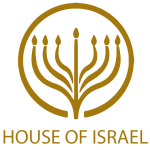 TODAY’S MESSAGE
Matthew 5:13 – 20  
Salt, Light, and The Law
www.ArthurBaileyMinistries.com
3
Please subscribe for updates on our website, 
Watch us on YouTube 
follow us on Facebook and the other social media networks. 
Please like and share our videos and posts
www.ArthurBaileyMinistries.com
4
www.ArthurBaileyMinistries.com
5
At the end of today’s teaching you will be able to 1. Ask Questions 2. Receive Prayer and 3. Give your Tithes, Offerings
www.ArthurBaileyMinistries.com
6
The Vision of House of Israel is to be; 1. A Worshipping People (Jn 4:23,24)2. An Evangelistic Community(Acts 2:42-47)
www.ArthurBaileyMinistries.com
7
3. A Discipleship Center(Matt 28:19)4. An Equipping Network (Eph 4:12)5. And a Worldwide Witness for Yeshua The Messiah 
(ACTS 1:8)
www.ArthurBaileyMinistries.com
8
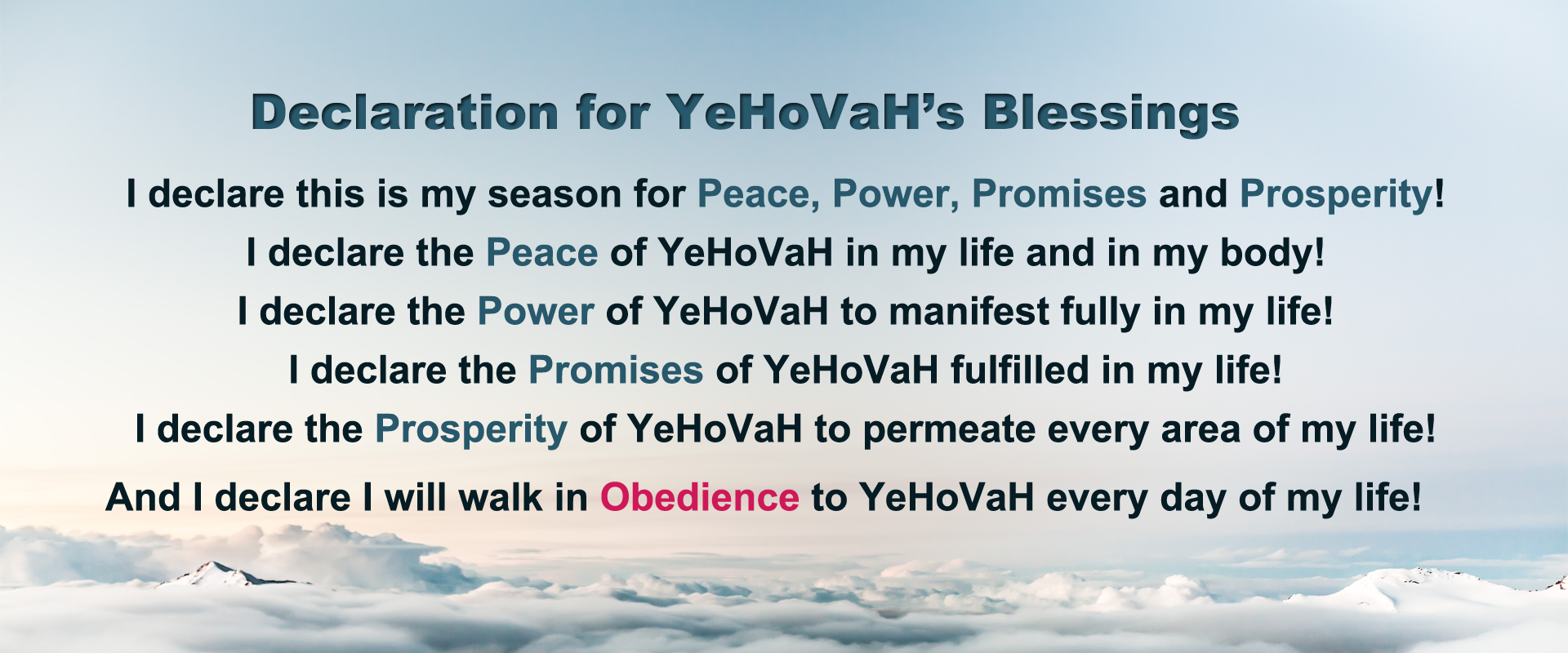 www.ArthurBaileyMinistries.com
9
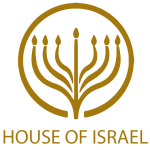 Ministry of Prayer
www.ArthurBaileyMinistries.com
10
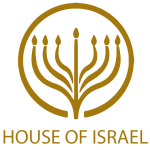 Ministry of The Word
www.ArthurBaileyMinistries.com
11
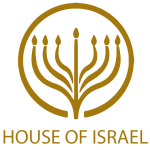 TODAY’S MESSAGE
Matthew 5:13 – 20  
Salt, Light, and The Law
www.ArthurBaileyMinistries.com
12
In this portion of Matthew, the Messiah continues His first public teaching. It is commonly known as the Beatitudes (blessings) from the Sermon on the Mount.
www.ArthurBaileyMinistries.com
13
Yeshua’s teaching transitions from the blessings of those who are called to be: poor in spirit: that mourn: are the meek: which do hunger and thirst after righteousness: are merciful: pure in heart: peacemakers: who are persecuted for righteousness' sake:
www.ArthurBaileyMinistries.com
14
We are to rejoice, and be exceeding glad: for great is your reward in heaven: for so persecuted they the prophets which were before you.
Yeshua’s first public teaching transitions to the ethical, moral codes, and values his followers are expected to operate by and conduct themselves in the world.
www.ArthurBaileyMinistries.com
15
Yeshua raises the standard and expectations of the life of the believer and articulates the similarity between the lives of the believers in comparison to His life as Savior of the world.
www.ArthurBaileyMinistries.com
16
Mt 5:13 Ye are the salt of the earth: but if the salt have lost his savour, wherewith shall it be salted? it is thenceforth good for nothing, but to be cast out, and to be trodden under foot of men.
www.ArthurBaileyMinistries.com
17
Salt – 217 ἅλας halas {hal'-as} 
Meaning:  1) salt with which food is seasoned and sacrifices are sprinkled 2) those kinds of saline matter used to fertilise arable land 3) wisdom and grace exhibited in speech 
Usage:  AV - salt 8; 8
www.ArthurBaileyMinistries.com
18
Anyone who had knowledge of the Torah knew of the importance of salt in the sacrifices.
 
Lev 2:13 And every oblation of thy meat offering shalt thou season with salt; neither shalt thou suffer the salt of the covenant of thy God to be lacking from thy meat offering: with all thine offerings thou shalt offer salt.
www.ArthurBaileyMinistries.com
19
Salt was an ingredient in the incense that was placed on the altar of incense and before the Ark of the Covenant
www.ArthurBaileyMinistries.com
20
Ex 30:35 And thou shalt make it a perfume, a confection after the art of the apothecary, tempered together, pure and holy: KJV
 
EX 30:35 “With it you shall make incense, a perfume, the work of a perfumer, salted, pure, and holy. NASV
www.ArthurBaileyMinistries.com
21
Salt was an ingredient in the incense placed before the before the Ark of the Covenant
On Yom Kippur /Day of Atonement
www.ArthurBaileyMinistries.com
22
Lev 16:12 And he shall take a censer full of burning coals of fire from off the altar before the LORD, and his hands full of sweet incense beaten small, and bring it within the veil: 
Lev 16:13 And he shall put the incense upon the fire before the LORD, that the cloud of the incense may cover the mercy seat that is upon the testimony, that he die not:
www.ArthurBaileyMinistries.com
23
Yeshua took the importance of salt ascribed by YeHoVah offered in the sacrifices which was sacred and holy and ascribed it to the believer whom Paul described as living sacrifices.
www.ArthurBaileyMinistries.com
24
Ro 12:1 I beseech you therefore, brethren, by the mercies of God, that ye present your bodies a living sacrifice, holy, acceptable unto God, which is your reasonable service.
 
As believers who have been given the Word of God we are to proclaim His Word to preserve the earth. The earth was made by the Word. The earth is to be preserved by the Word. We are the salt of the earth.
www.ArthurBaileyMinistries.com
25
Mt 5:13 Ye are the salt of the earth: but if the salt have lost his savour, wherewith shall it be salted? it is thenceforth good for nothing, but to be cast out, and to be trodden under foot of men.
www.ArthurBaileyMinistries.com
26
Yeshua uses salt as a metaphor for wisdom that comes from the Word. 
 
The believers are to operate in the spirit of wisdom. YeHoVaH imparts that wisdom in them who receives His Words
www.ArthurBaileyMinistries.com
27
Ex 28:3 And thou shalt speak unto all that are wisehearted, whom I have filled with the spirit of wisdom, that they may make Aaron's garments to consecrate him, that he may minister unto me in the priest's office.
www.ArthurBaileyMinistries.com
28
Moses imparted the spirit of wisdom to Joshua by laying his hands on him
 
Dt 34:9 And Joshua the son of Nun was full of the spirit of wisdom; for Moses had laid his hands upon him: and the children of Israel hearkened unto him, and did as the LORD commanded Moses.
www.ArthurBaileyMinistries.com
29
Yeshua
 
Isa 11:2 And the spirit of the LORD shall rest upon him, the spirit of wisdom and understanding, the spirit of counsel and might, the spirit of knowledge and of the fear of the LORD;
www.ArthurBaileyMinistries.com
30
Yeshua gives us the spirit of wisdom
 
Eph 1:17 That the God of our Lord Jesus Messiah, the Father of glory, may give unto you the spirit of wisdom and revelation in the knowledge of him:
 
The opposite of wisdom is fool or foolish, to lose one’s savor is to become a fool.
www.ArthurBaileyMinistries.com
31
Savour – 3471 μωραίνω moraino {mo-rah'-ee-no} 
Meaning:  1) to be foolish, to act foolishly 2a) to make foolish 2a1) to prove a person or a thing foolish 2b) to make flat and tasteless 2b1) of salt that has lost its strength and flavour 
Usage:  AV - lose savour 2, become a fool 1, make foolish 1; 4
www.ArthurBaileyMinistries.com
32
One who acts unwise acts foolish. That is the state of the world around us who rejects or fail to walk in the Word of Truth.
www.ArthurBaileyMinistries.com
33
Ro 1:21 Because that, when they knew God, they glorified him not as God, neither were thankful; but became vain in their imaginations, and their foolish heart was darkened. 
Ro 1:22 Professing themselves to be wise, they became fools,
www.ArthurBaileyMinistries.com
34
Fools – 3471 μωραίνω moraino {mo-rah'-ee-no} 
Meaning:  1) to be foolish, to act foolishly 2a) to make foolish 2a1) to prove a person or a thing foolish 2b) to make flat and tasteless 2b1) of salt that has lost its strength and flavour 
Usage:  AV - lose savour 2, become a fool 1, make foolish 1; 4
www.ArthurBaileyMinistries.com
35
1Co 1:20 Where is the wise? where is the scribe? where is the disputer of this world? hath not God made foolish the wisdom of this world?
www.ArthurBaileyMinistries.com
36
Foolish – 3471 μωραίνω moraino {mo-rah'-ee-no} 
Meaning:  1) to be foolish, to act foolishly 2a) to make foolish 2a1) to prove a person or a thing foolish 2b) to make flat and tasteless 2b1) of salt that has lost its strength and flavour
www.ArthurBaileyMinistries.com
37
Col 4:5 Walk in wisdom toward them that are without, redeeming the time. 
Col 4:6 Let your speech be always with grace, seasoned with salt, that ye may know how ye ought to answer every man.
www.ArthurBaileyMinistries.com
38
James wrote: 
Jas 3:10 Out of the same mouth proceedeth blessing and cursing. My brethren, these things ought not so to be. 
Jas 3:11 Doth a fountain send forth at the same place sweet water and bitter?
www.ArthurBaileyMinistries.com
39
Jas 3:12 Can the fig tree, my brethren, bear olive berries? either a vine, figs? so can no fountain both yield salt water and fresh. 
Jas 3:13 Who is a wise man and endued with knowledge among you? let him show out of a good conversation his works with meekness of wisdom.
www.ArthurBaileyMinistries.com
40
In this season  it is easy to recognize Those who have lost their savour:
Those who go from just joking to being serious
Those who mix the Word with tradition
Those who teach the Word while dressed in Messiahmas garb
Those who put Messiahmas decorations in their pulpits and in their homes while telling the story of the baby Jesus.
www.ArthurBaileyMinistries.com
41
Those who tell their children Santa Claus is real while also telling their children Jesus saves
Those who tell their children it is a sin to lie while lying
Those who say things like Jesus is the reason for the season
How do you go from jingle bells to silent night?
From Rudolph the red nose reindeer to O come all ye faithful
www.ArthurBaileyMinistries.com
42
Mt 5:14 Ye are the light of the world. A city that is set on an hill cannot be hid.
 
Ps 119:105 Thy word is a lamp unto my feet, and a light unto my path.
 
Jn 9:5 As long as I am in the world, I am the light of the world.
www.ArthurBaileyMinistries.com
43
Yeshua in human form was the Word made flesh.
 
Jn 1:8 He was not that Light, but was sent to bear witness of that Light. 
Jn 1:9 That was the true Light, which lighteth every man that cometh into the world.
www.ArthurBaileyMinistries.com
44
Jn 1:14 And the Word was made flesh, and dwelt among us, (and we beheld his glory, the glory as of the only begotten of the Father,) full of grace and truth.
 
Yeshua’s hidden heavenly Name:
www.ArthurBaileyMinistries.com
45
Rev 19:11 And I saw heaven opened, and behold a white horse; and he that sat upon him was called Faithful and True, and in righteousness he doth judge and make war. Rev 19:12 His eyes were as a flame of fire, and on his head were many crowns; and he had a name written, that no man knew, but he himself. Rev 19:13 And he was clothed with a vesture dipped in blood: and his name is called The Word of God.
www.ArthurBaileyMinistries.com
46
Mt 5:15 Neither do men light a candle, and put it under a bushel, but on a candlestick; and it giveth light unto all that are in the house. 
Mt 5:16 Let your light so shine before men, that they may see your good works, and glorify your Father which is in heaven.
www.ArthurBaileyMinistries.com
47
Light is being used in comparison to darkness. Works of light are of those who walk in the light that it is clearly seen they are wrought of God John 3:19-21
www.ArthurBaileyMinistries.com
48
Jn 3:19 And this is the condemnation, that light is come into the world, and men loved darkness rather than light, because their deeds/works were evil. Jn 3:20 For every one that doeth evil hateth the light, neither cometh to the light, lest his deeds should be reproved. Jn 3:21 But he that doeth truth cometh to the light, that his deeds/works may be made manifest, that they are wrought in God.
www.ArthurBaileyMinistries.com
49
Works of darkness are the works of those who walk in darkness
 
God is light and in Him is no darkness
www.ArthurBaileyMinistries.com
50
Mt 5:17 Think not that I am come to destroy the law, or the prophets: I am not come to destroy/dissove, but to fulfil.
www.ArthurBaileyMinistries.com
51
Destroy – Meaning:  1) to dissolve, disunite 1a) (what has been joined together), to destroy, demolish 1b) metaph. to overthrow i.e. render vain, deprive of success, bring to naught 1b1) to subvert, overthrow 1b1a) of institutions, forms of government, laws, etc., to deprive of force, annul, abrogate, discard 
Usage:  AV - destroy 9, throw down 3, lodge 1, guest 1, come to nought 1, overthrow 1, dissolve 1; 17
www.ArthurBaileyMinistries.com
52
Fulfill – 4137 πληρόω pleroo {play-ro'-o} 
Meaning:  1) to make full, to fill up, i.e. to fill to the full 1a) to cause to abound, to furnish or supply liberally 2a) to fill to the top: so that nothing shall be wanting to full measure, fill to the brim 2b) to consummate: a number 2b1) to make complete in every particular, to render perfect 2c2) of sayings, promises, prophecies, to bring to pass, ratify, accomplish 2c3) to fulfil, i.e. to cause God's will (as made known in the law) to be obeyed as it should be, and God's promises (given through the prophets) to receive fulfilment
www.ArthurBaileyMinistries.com
53
Usage:  AV - fulfil 51, fill 19, be full 7, complete 2, end 2, misc 9; 90
 
Yeshua did not come to dissolve or do away with the law, He came to fulfill all that the Law, the prophets, and the Psalms said about Him.
www.ArthurBaileyMinistries.com
54
Lk 24:27 And beginning at Moses and all the prophets, he expounded unto them in all the scriptures the things concerning himself. 
 
Lk 24:44 And he said unto them, These are the words which I spake unto you, while I was yet with you, that all things must be fulfilled, which were written in the law of Moses, and in the prophets, and in the psalms, concerning me.
www.ArthurBaileyMinistries.com
55
Mt 5:18 For verily I say unto you, Till heaven and earth pass, one jot or one tittle shall in no wise pass from the law, till all be fulfilled.
www.ArthurBaileyMinistries.com
56
The law was given from the mouth of God whereby YeHoVaH’s people were to live by. 
 
The prophets were sent by YeHoVaH to call His people back to the law of YeHoVaH. The law would not pass away until all things spoken of by the law and prophets were fulfilled.
www.ArthurBaileyMinistries.com
57
Mt 5:19 Whosoever therefore shall break one of these least commandments, and shall teach men so, he shall be called the least in the kingdom of heaven: but whosoever shall do and teach them, the same shall be called great in the kingdom of heaven.
www.ArthurBaileyMinistries.com
58
Least – 1646 ἐλάχιστος elachistos {el-akh'-is-tos} 
Meaning:  1) smallest least 1a) in size 1b) in amount: of management of affairs 1c) in importance: what is the least moment 1d) in authority: of commandments 1e) in the estimation of men: of persons 1f) in rank and excellence: of persons 
Usage:  AV - least 9, very small 2, smallest 1, very little 1; 13
www.ArthurBaileyMinistries.com
59
Great – 3173 μέγας megas {meg'-as} 
Meaning:  1) great 1a) of the external form or sensible appearance of things (or of persons) 
Usage:  AV - great 150, loud 33, misc 12; 195
www.ArthurBaileyMinistries.com
60
Mt 5:20 For I say unto you, That except your righteousness shall exceed the righteousness of the scribes and Pharisees, ye shall in no case enter into the kingdom of heaven.
www.ArthurBaileyMinistries.com
61
To enter the kingdom you must be born again. To be born again one must receive Yeshua. The scribes and Pharisees did not keep the Law, rejected Yeshua and sought the praises of men.
www.ArthurBaileyMinistries.com
62
The law was Righteous 
Dt 4:7 For what nation is there so great, who hath God so nigh unto them, as the LORD our God is in all things that we call upon him for? 
Dt 4:8 And what nation is there so great, that hath statutes and judgments so righteous as all this law, which I set before you this day?
www.ArthurBaileyMinistries.com
63
Those who lived according to the flesh could not walk in the righteousness of the Law
www.ArthurBaileyMinistries.com
64
Paul explains it this way
 
Ro 8:3 For what the law could not do, in that it was weak through the flesh, God sending his own Son in the likeness of sinful flesh, and for sin, condemned sin in the flesh: 
Ro 8:4 That the righteousness of the law might be fulfilled in us, who walk not after the flesh, but after the Spirit.
www.ArthurBaileyMinistries.com
65
Ro 8:5 For they that are after the flesh do mind the things of the flesh; but they that are after the Spirit the things of the Spirit. 
Ro 8:6 For to be carnally minded is death; but to be spiritually minded is life and peace. 
Ro 8:7 Because the carnal mind is enmity against God: for it is not subject to the law of God, neither indeed can be.
www.ArthurBaileyMinistries.com
66
Ro 8:8 So then they that are in the flesh cannot please God. 
Ro 8:9 But ye are not in the flesh, but in the Spirit, if so be that the Spirit of God dwell in you. Now if any man have not the Spirit of Messiah, he is none of his.
www.ArthurBaileyMinistries.com
67
www.ArthurBaileyMinistries.com
68
Your support is greatly appreciated and needed
www.ArthurBaileyMinistries.com
69
New Donation Opportunities
Our Preferred Method
CashAPP
www.ArthurBaileyMinistries.com
70
www.ArthurBaileyMinistries.com
71
Mail in your support by check or money order.
Our Mailing Address:
P O Box 1182
Fort Mill, SC 29716
www.ArthurBaileyMinistries.com
72
New Canadian
Donation Opportunity
Arthur Bailey Ministries is a 
Registered Charity in Canada
www.ArthurBaileyMinistries.com
73
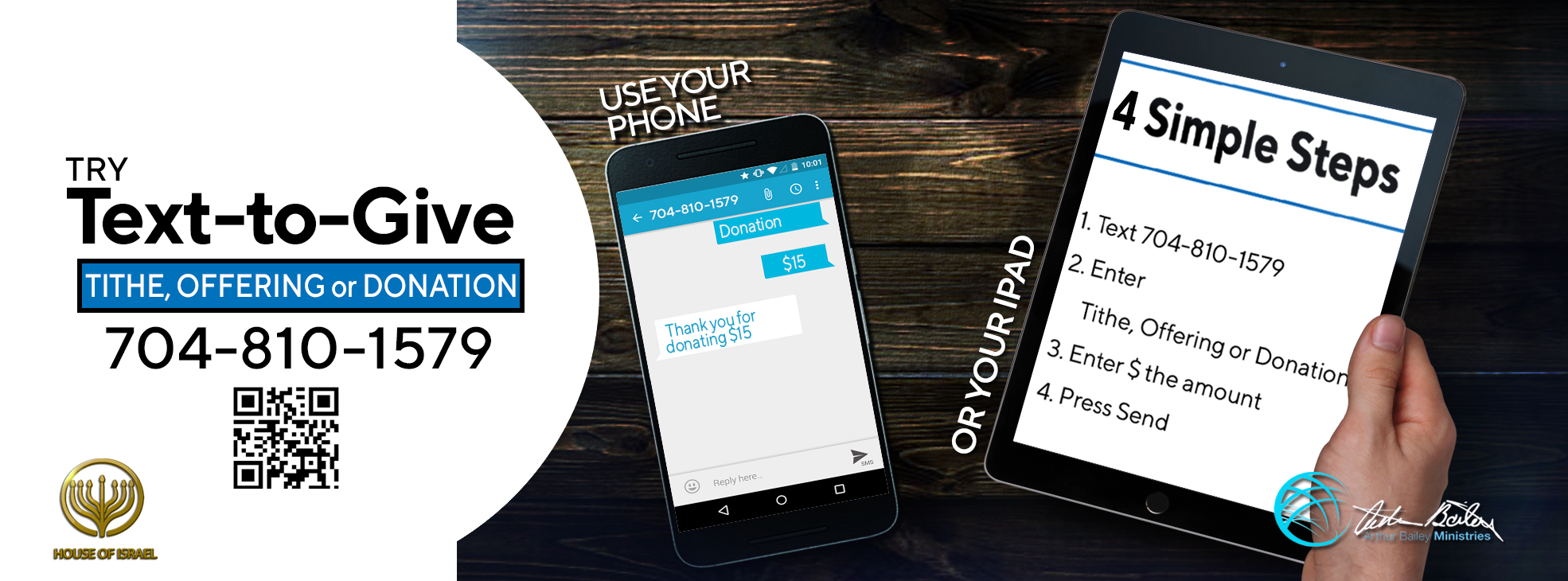 www.ArthurBaileyMinistries.com
74
You can give by 
Texting 
Donate – Tithe - Offering
to
704-810-1579
www.ArthurBaileyMinistries.com
75
www.ArthurBaileyMinistries.com
76
www.ArthurBaileyMinistries.com
77
www.ArthurBaileyMinistries.com
78
www.ArthurBaileyMinistries.com
79
www.ArthurBaileyMinistries.com
80
www.ArthurBaileyMinistries.com
81
www.ArthurBaileyMinistries.com
82
www.ArthurBaileyMinistries.com
83
www.ArthurBaileyMinistries.com
84
www.ArthurBaileyMinistries.com
85
www.ArthurBaileyMinistries.com
86